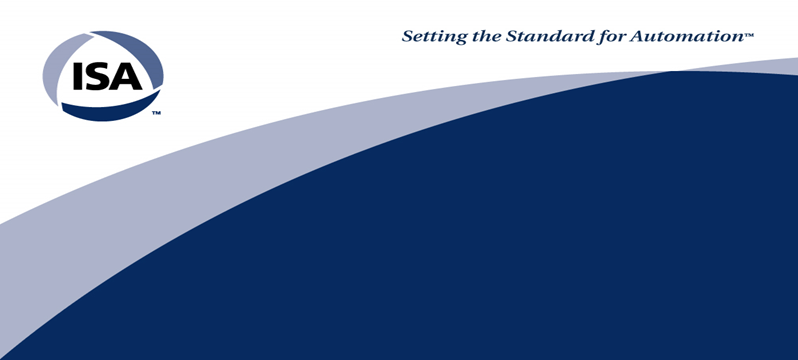 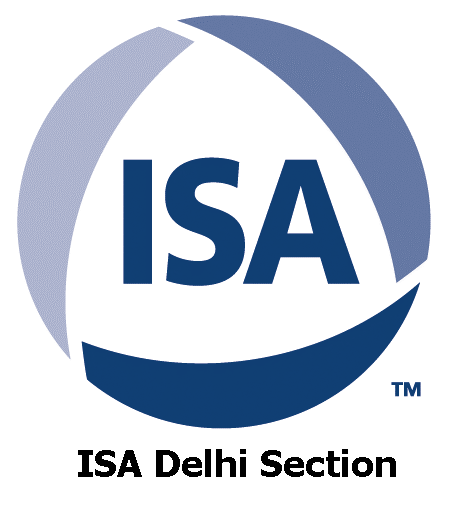 ISA-D: "TOMORROW’s OPPORTUNITIES with TODAY’s Automation LEADERS (TOTAL-2021)
Copyright 2021. ISA. All rights reserved. www.isa.org
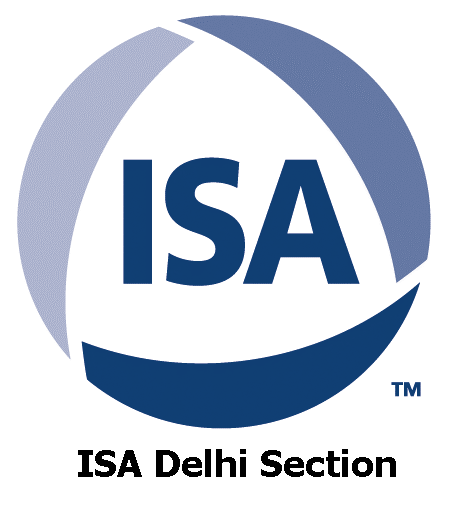 ISA-D: TOMORROW’s OPPORTUNITIES with TODAY’s Automation LEADERS (TOTAL-2021)
2